資料３
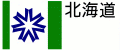 次期「北海道医療計画」の策定について
（在宅医療の提供体制）

在宅医療（訪問診療）の需要の推計方法（案）
令和５年（2023年）１０月２日（月）
北海道上川総合振興局保健環境部名寄地域保健室
１   次期医療計画策定における在宅医療（訪問診療）の　需要の推計方法（案）について
２　在宅医療（訪問診療）の需要の推計の考え方について
1
次期医療計画策定における在宅医療（訪問診療）の需要の推計方法（案）について
１　在宅医療（訪問診療）の需要の推計について
　○　在宅医療の需要については、療養病床の転換に関する状況や在宅医療（訪問診療）の体制整備の状況などを踏まえ、計画策定時に推計することとしている。



　○　同じく今年度、第９期介護保険事業（支援）計画の策定作業が進められることから、
　　介護のサービス量の見込みと整合性を確保しながら、在宅医療（訪問診療）の需要の
　　推計を行う。
2　在宅医療（訪問診療）の需要の推計方法
  〇　在宅医療（訪問診療）の新たなサービス必要量は、国が機械的試算を基に推計した、訪問診療、介護施設で対応する需要分についての、在宅医療（訪問診療）の需要分を推計する。
在宅医療（訪問診療）の需要の推計
　　　　　＝高齢化の影響による増加見込み＋新たなサービス必要量
2
次期医療計画の策定に係る
在宅医療（訪問診療）の新たなサービス必要量の推計方法（案）①
平成25年
今後、新たなサービス必要量に見込まれる部分
②療養病床の
　　　　　　　　　入院患者数
①障がい者・難病患者数
③一般病床でＣ３基準未満の患者数
④現時点で訪問診療を受けている患者数
⑤現時点の老健施設の入所者数
医療区分１の70%
地域差の解消
回復期
リハ病棟の患者数
現在調整中
新たなサービス必要量　国の単純推計（北海道）　 ●●●●人分
令和８年
現在調整中
現在調整中
外来（医療）
　　　　　　　 　で対応
●●●●
人分
●●●●人分
現在調整中
検討
基本的に療養病床から介護医療院等へ移行　　　   
   によるもの　　　　　　　　　　（ 調査を基に推計）
この割合方法を検討
在宅医療
（訪問診療）
介護施設
【 訪問診療の追加的需要 】

   Ｒ８　●●●●人分
※  訪問診療の需要（推計）は、在宅医療の提供体制「2 課題」に記載
※  需要の伸び率から設定した目標は、「在宅医療の提供体制「4 数値
　目標等」」の「訪問診療を実施している医療機関数」や「訪問診療を受けた患
　者数」を目標値に記載
●●％
●●％
3
次期医療計画の策定に係る
在宅医療（訪問診療）の新たなサービス必要量の推計方法（案）②
（令和８年度）
転換する見込み数の把握の考え方【参考】
介護と医療での対応
　■R８　 ●●●●人分
介護医療院等への転換　●●●●人　　　　　　　　　　　　　　　　　　　　　　　　　　　　　　　　　　　　　　　　　　　　
　　　　　　　　　　　　　　　　　　　　※病床利用率×0.9
   ■医療療養病床から●●●●人分　　　●●床
　 ■介護療養病床から●●●●人分　      ●●床 （※）　　　
　　　　　　　　　                ※介護療養病床全床 ●● –●●
転換意向調査結果
＋
残り●●●●人分を按分
　（按分の比率は〇〇〇の結果から算定）
　施設サービス（特養・老健等）●●％●●人分　　　　　　　　
　在宅医療（訪問診療）　　●●％●●人分
　※第７期医療計画期間において達成できなかった在宅医療の必要量については、第８期医療計画の目標に上乗せ
4
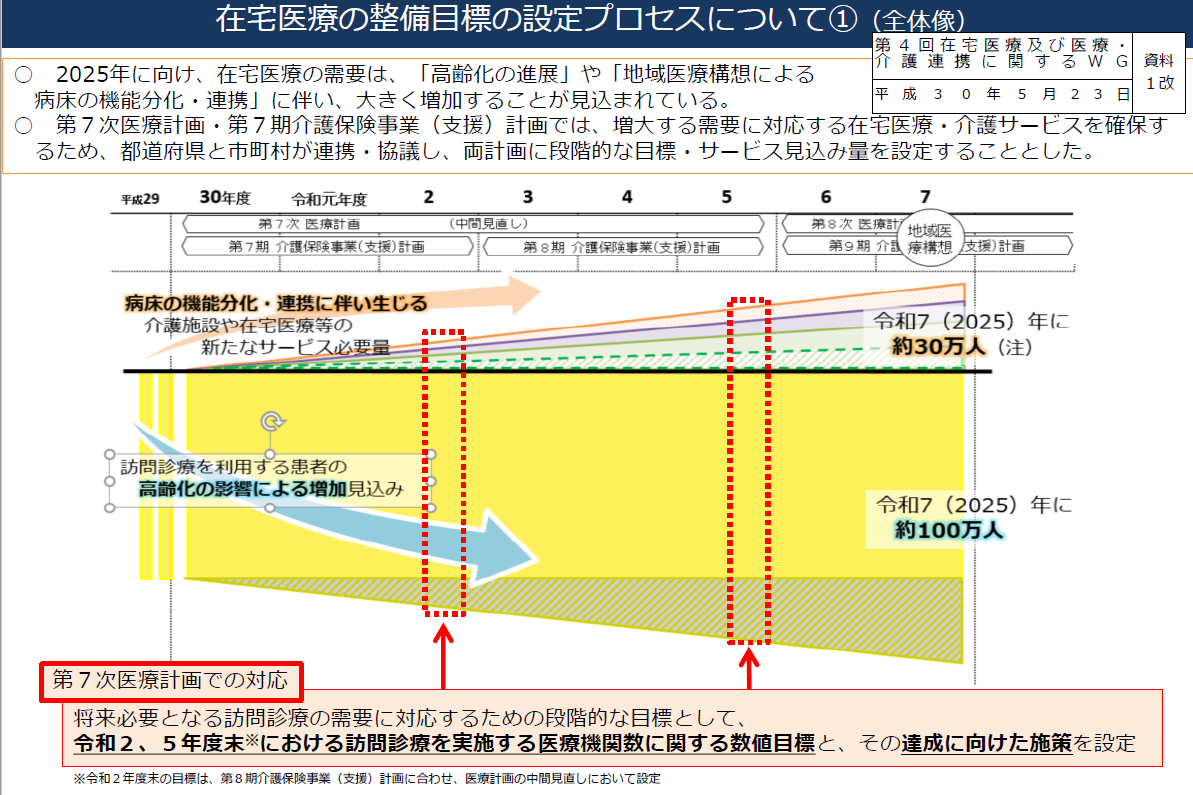 5
２．医療計画、介護保険事業計画における目標・見込み量との関係①
地域医療構想
第８次 医療計画
第７次 医療計画　　　　　　（中間見直し）
第９期 介護保険事業(支援)計画
第７期 介護保険事業(支援)計画
第８期 介護保険事業(支援)計画
市町村別の推計データを提供
Ｃ３
未満
追加的需要
を比例的に推計
追加的な介護施設や在宅医療等の需要　約30万人
従来、一般病床が受け皿となってきた分のサービス必要量
医療
区分１70％
＋
地域差解消分
従来、療養病床が受け皿となってきた分のサービス必要量
在宅医療の整備目標（医療計画）と、サービス量の見込み（介護保険事業（支援）計画）に反映
6
6
[Speaker Notes: H25年、H37年は地域医療構想ツールより算出したもの（生保有り）。H27年約70万人は、社会医療行為別調査(生保無し)]
３．医療計画、介護保険事業計画における目標・見込み量との関係②
地域医療構想
第８次 医療計画
第７次 医療計画　　　　　　（中間見直し）
第９期 介護保険事業(支援)計画
第７期 介護保険事業(支援)計画
第８期 介護保険事業(支援)計画
追加的な介護施設や在宅医療等の需要
④
③
Ｃ３
未満
②
＝
約30万人
①
医療
区分１70％
＋
地域差解消分
7
[Speaker Notes: H25年、H37年は地域医療構想ツールより算出したもの（生保有り）。H27年約70万人は、社会医療行為別調査(生保無し)]
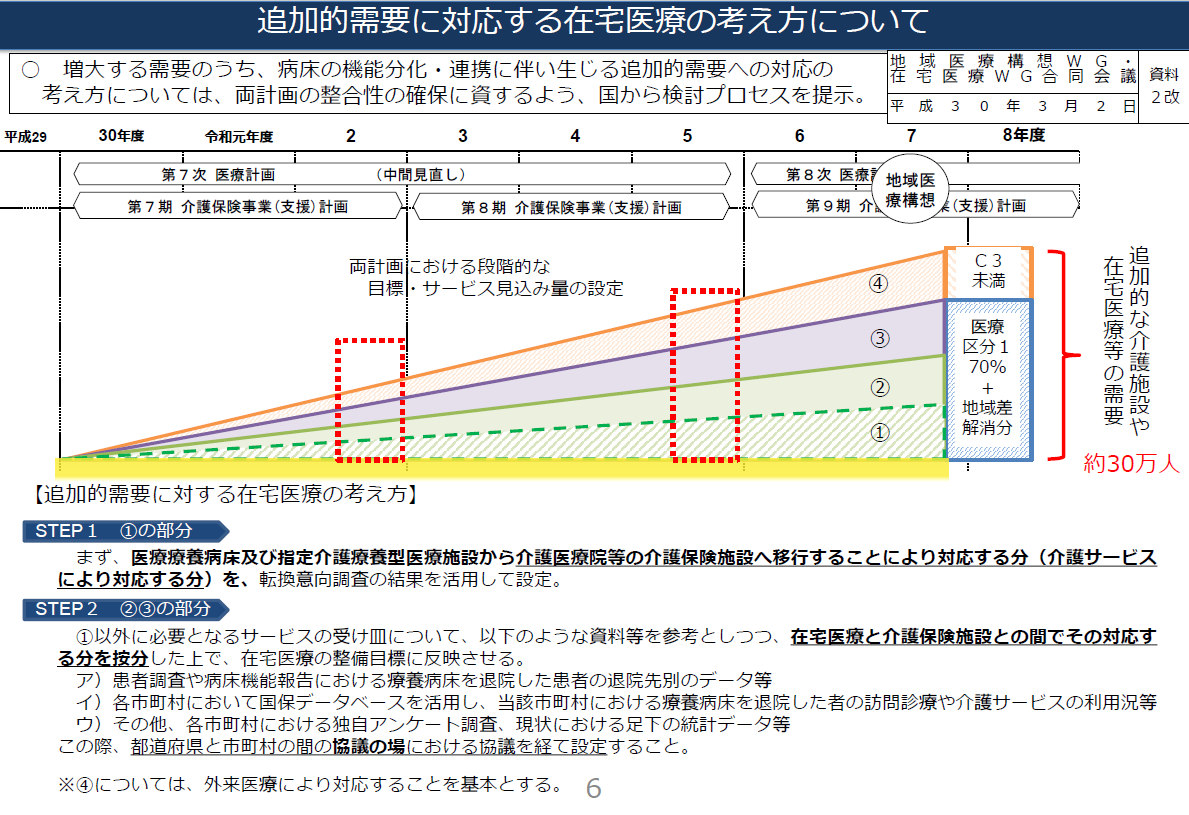 8
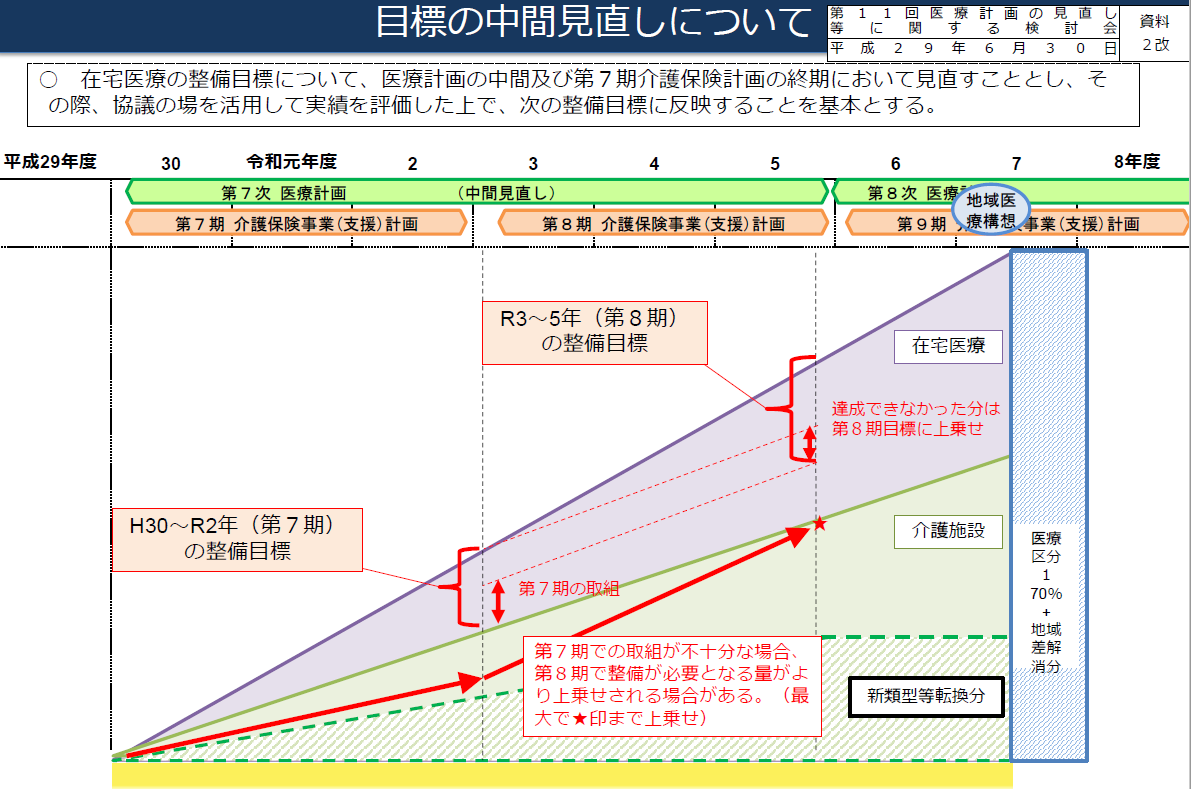 9
１   次期医療計画策定における在宅医療（訪問診療）の　需要の推計方法（案）について
２　在宅医療（訪問診療）の需要の推計の考え方について
10
【参考】現計画の在宅医療（訪問診療）の新たなサービス必要量の推計方法
平成25年
今後、新たなサービス必要量に見込まれる部分
②療養病床の
　　　　　　　　　入院患者数
①障がい者・難病患者数
③一般病床でＣ３基準未満の患者数
④現時点で訪問診療を受けている患者数
⑤現時点の老健施設の入所者数
回復期
リハ病棟の患者数
医療区分１の70%
地域差の解消
新たなサービス必要量　国の単純推計（北海道）　23,461人分
平成37年
外来（医療）
　　　　　　　 　で対応
6,730
人分
16,731人分
基本的に療養病床から介護医療院等へ移行　○によるもの　　　　　　　　　　（ 調査を基に推計）
現時点で療養病床を退院した患者の状況から推計　　　　　　　　　　　　　（病床機能報告）
在宅医療
（訪問診療）
介護施設
【 訪問診療の追加的需要 】

    H32　3,516人分
    H35　5,813人分
    H37　8,302人分
40.5％
59.5％
※  訪問診療の需要（推計）は、在宅医療の提供体制「2 課題」に記載
※  需要の伸び率から設定した目標は、「在宅医療の提供体制「4 数値
　目標等」」の「訪問診療を実施している医療機関数」の目標値に記載
11
在宅医療（訪問診療）の全体の推計値はスライド22～24を参照
在宅医療等の新たなサービス必要量の考え方について
現在調整中
＜在宅医療等の新たなサービス必要量＞　●●●●人分
　療養病床からの患者、一般病床からの患者の一部など、その構成要素のそれぞれの必要量を市町村別に推計
　　■外　来　　■在宅医療　　■介護施設　　■新類型等転換分（介護医療院）
現在調整中
療養病床からの転換の考え方
（約●●●●人分）
一般病床からの転換の考え方
（約●●●●人分）
現在調整中
現在調整中
介護医療院等への転換数把握
患者調査の結果を踏まえ、一般病床から生じる新たなｻｰﾋﾞｽ必要量については、外来医療により対応するものとして見込むことを基本とする。
現行の療養病床のうち、R7年度末までに、新たな施設類型や介護老人保健施設に転換する見込み量について、意向を踏まえること等により推計。
按分方法の再検討
介護医療院等での対応量を除いた上で、患者調査等による退院後の行き先に関するデータ等を活用し、外来、在宅医療、介護の各区分へ按分。
H30・R3
はこれを使用
病床機能報告の活用
患者調査の活用
国保データベース（KDB）システム活用
在宅医療：介護施設＝58.5％：41.5％
【（H30計画作成時割合）＝59.5%：40.5％
◇メリット：①新たな調査を実施する負担が
　　　　　　　ない
　　　　　　②全医療機関の調査
　　　　　　③毎年調査を実施
　　　　　　④退院後に在宅医療の提供を受ける
　　　　　　　予定の患者数を把握できる
◆デメリット：①医療区分別の退院患者の集
　　　　　　　　計はできない。
　　　　　　　②サービスごとの利用量はわ
　　　　　　　　からない。
在宅医療：介護施設＝16.9%:84.3%

◇メリット：➀区分１の退院患者に限定した集計
　　　　　　　が可能
　　　　　　②サービスごとの利用量を把握でき
　　　　　　　る
◆デメリット：国保・後期高齢者以外の被保険者は把握できない。
在宅医療：介護施設＝１：３（H29）
◇メリット：①新たな調査を実施する負担がな　　　　い
◆デメリット:①抽出した医療機関の調査
　　　　　　 ②９月の１ヶ月分の状況であるため、情報量が充分でない可能性
 　　　　　　③訪問診療を利用する患者は、自宅で利用する場合に限定される。
　　　　　　 ④３年に一度、調査を実施
２４
12
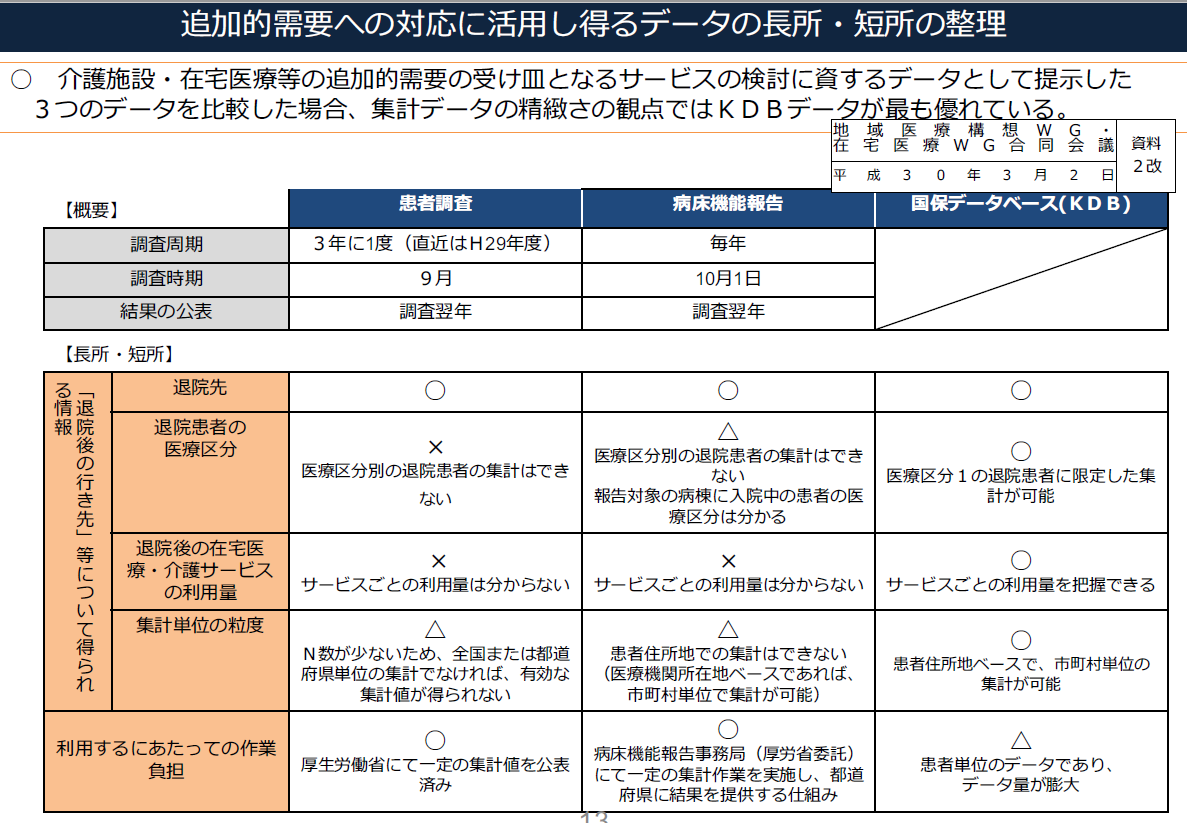 参考
13